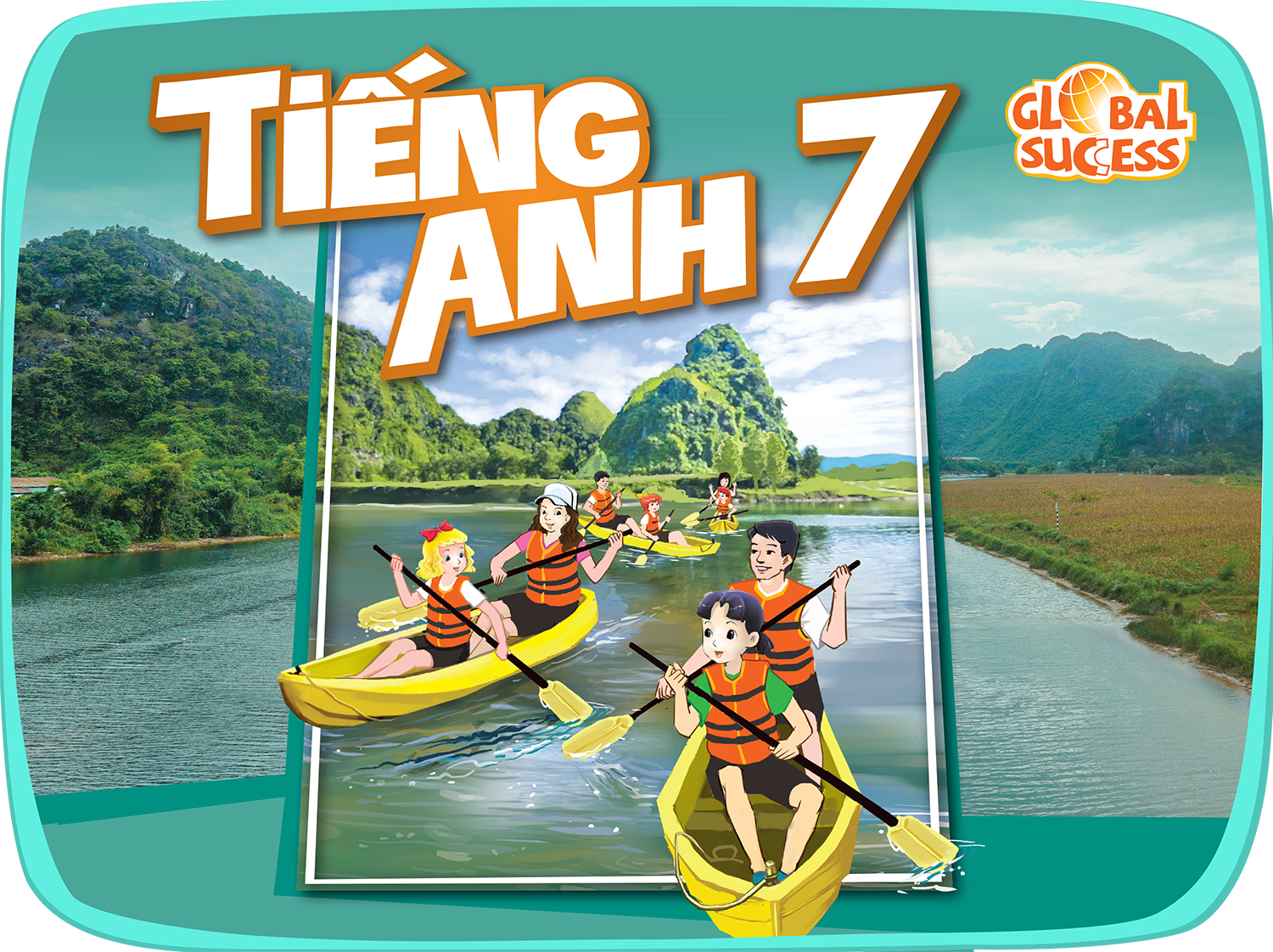 OBJECTIVES
After this lesson, students will be able to:
READING
01
- read for specific information about community activities at a school;
SPEAKING
02
- talk about the reasons why students join different community activities;
01
READING
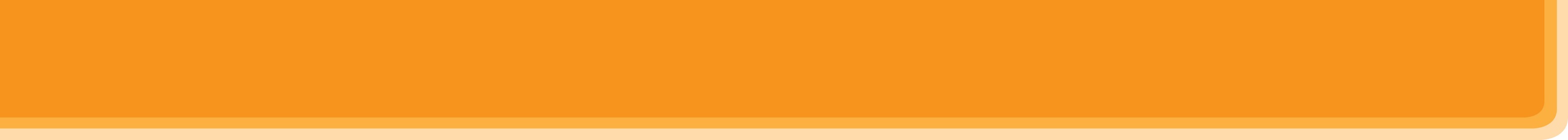 I. WARM-UP : Game : Who is faster ?
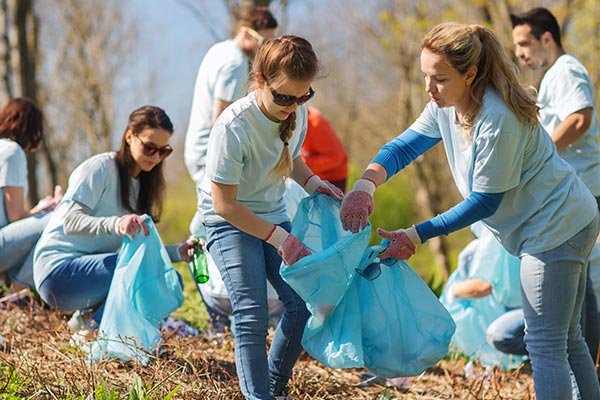 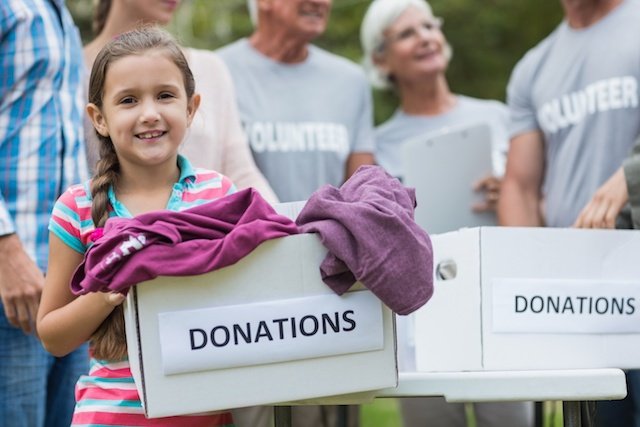 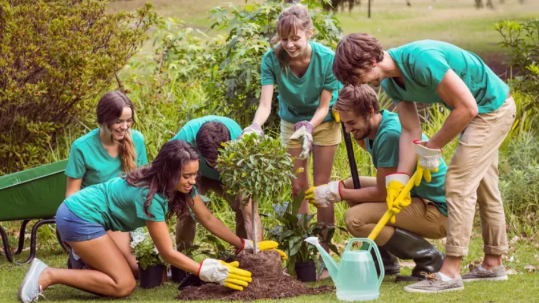 collecting rubbish
donating clothes
planting trees
2.
1.
3.
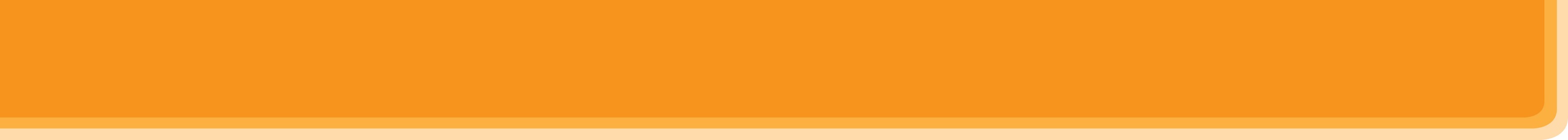 WARM-UP
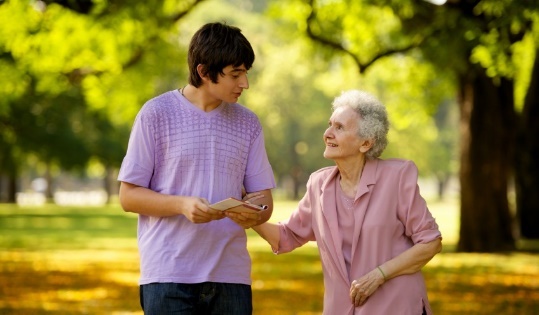 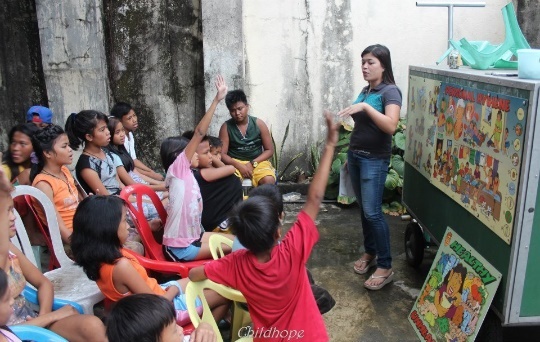 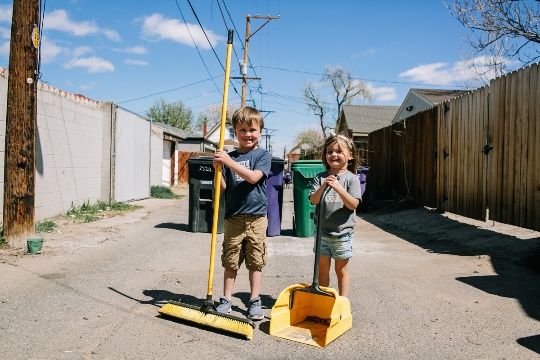 tutoring homeless children
6.
4.
cleaning the street
5.
helping old people
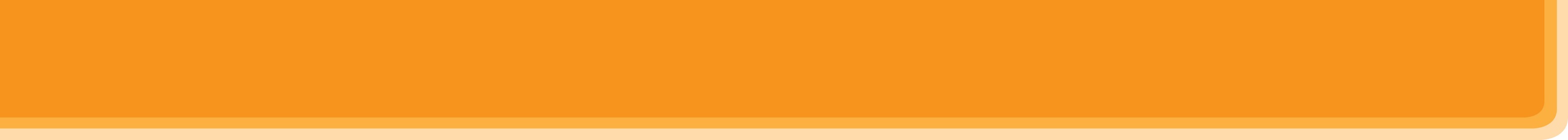 II. PRE- STAGE : 
 * VOCABULARY
monthly (adj/adv)
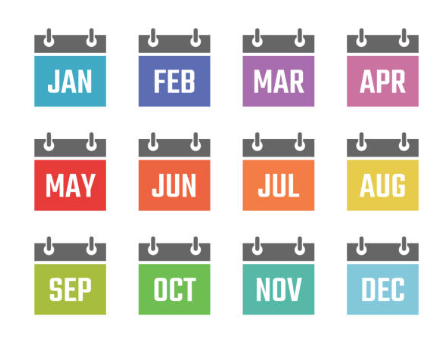 /ˈmʌnθli/
hằng tháng
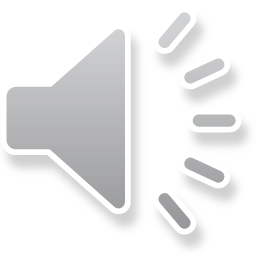 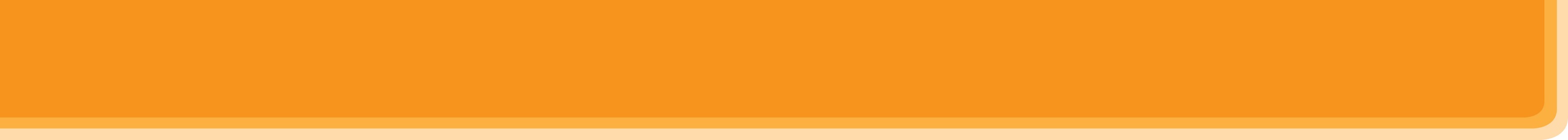 VOCABULARY
proud (adj)
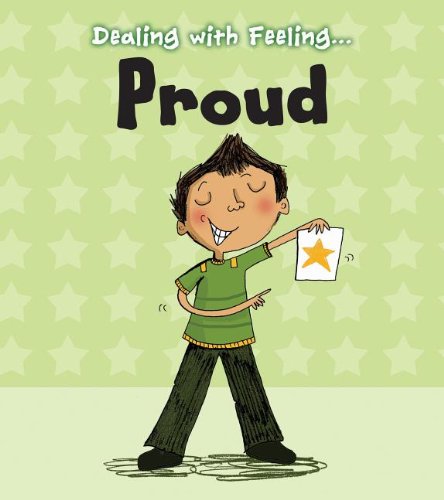 /praʊd/
hài lòng, tự hào
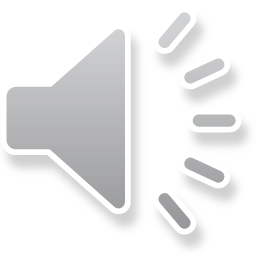 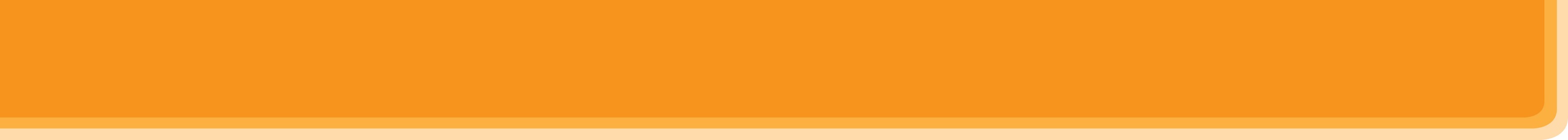 VOCABULARY
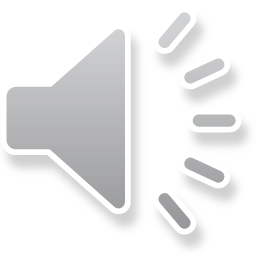 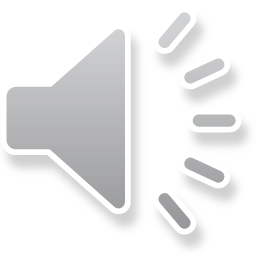 1. Work in pairs. Circle the activities you would like to do at your school.
A. growing vegetables in the school gardenB. tutoring other studentsC. collecting books for the school library
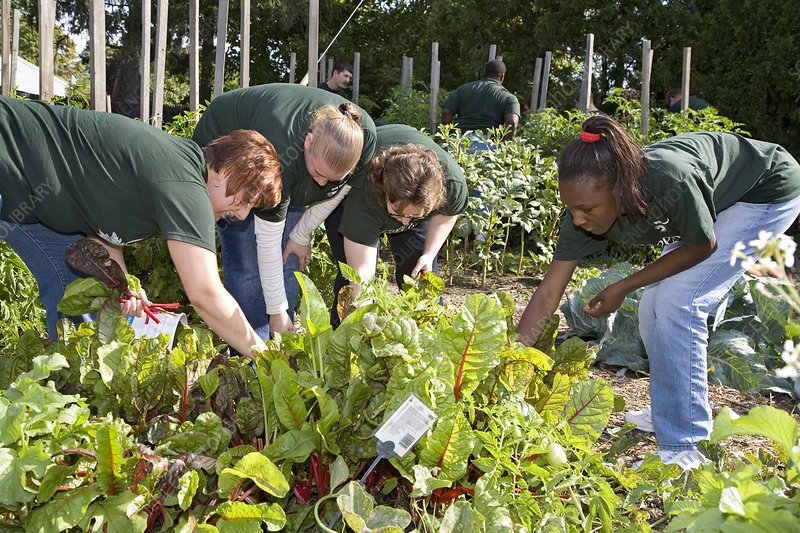 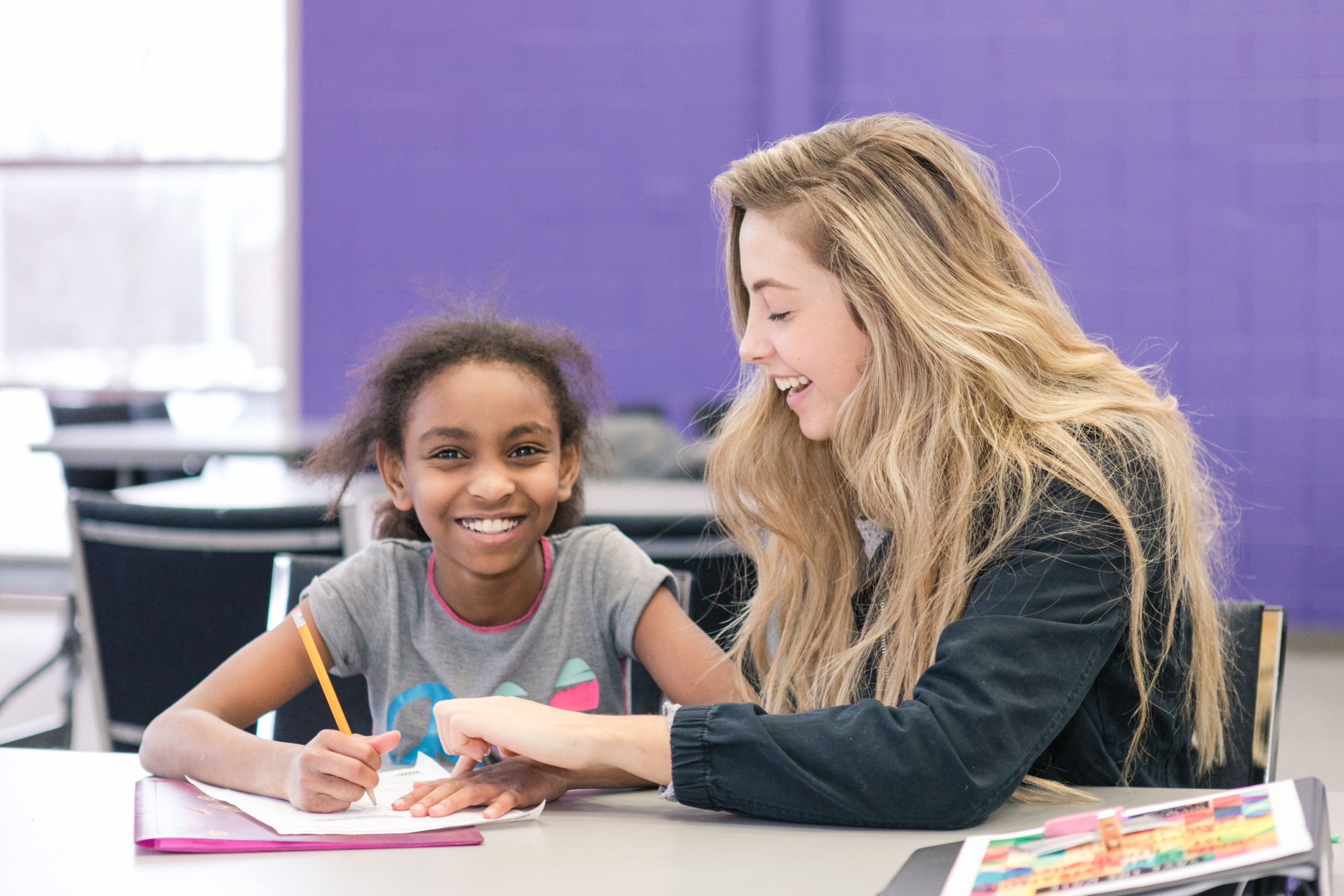 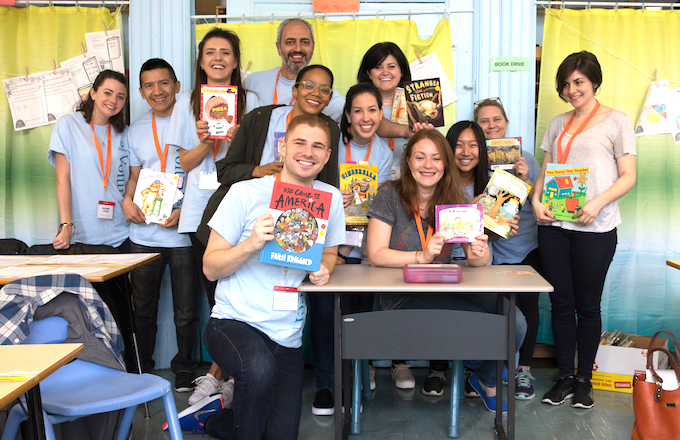 III. DURING - STAGE.2. Read the passage and match the highlighted words with their meanings.
Bright Future School has many community activities for students. The school believes that a good way for students to develop themselves is through community service. All students can join any of these different projects:
– Tutoring: Upper grade students tutor lower grade students.
– Postcard-to-Help: Students make and sell postcards to raise money for local children.
– Visit-to-Read: Students visit a nursing home monthly  and read books to the elderly.
– Garden-to-Give: Students grow vegetables and donate  them to local schools.
– Paper-Plant-Exchange: Students collect paper and exchange  it for plants. They then look after the plants in their school garden.
Students learn that they can help people and the world around them when they do community service. They feel useful and proud because they do good things.
5. teach
3. every month
1. give
2. give and receive
4. pleased
3. Read the passage again and tick True or False.
3. Read the passage again and tick True or False.

Bright Future School has many community activities for students. The school believes that a good way for students to develop themselves is through community service.
3. Read the passage again and tick True or False.

All students can join any of these different projects:

– Tutoring: Upper grade students tutor lower grade students.
3. Read the passage again and tick True or False.

– Postcard-to-Help: Students make and sell postcards to raise money for local children.

– Students collect paper and exchange it for plants.
3. Read the passage again and tick True or False.





02
SPEAKING
IV.POST-STAGE : CHECK YOUR MEMORY
Match the projects with their description.
1. Tutoring
a. Students visit a nursing home monthly  and read books to the elderly.
2. Postcard-to-Help
b. Students make and sell postcards to raise money for local children.
3. Visit-to-Read
c. Students collect paper and exchange  it for plants. They then look after the plants in their school garden.
4. Garden-to-Give
d. Students grow vegetables and donate  them to local schools.
5. Paper-Plant-Exchange
e. Upper grade students tutor lower grade students.
[Speaker Notes: – Tutoring:– Postcard-to-Help:
– Visit-to-Read:
– Garden-to-Give:
– Paper-Plant-Exchange:]
4. Read about these students. Write the names of the projects you think they should join in the Projects column.
A. Tutoring 		B Postcard-to-Help 		C. Visit-to-Read 
D. Garden-to-Give 		E. Paper-Plant-Exchange
4. Read about these students. Write the names of the projects you think they should join in the Projects column.
A. Tutoring 		B Postcard-to-Help 		C. Visit-to-Read 
D. Garden-to-Give 		E. Paper-Plant-Exchange
1. Nick likes reading books. He has a very nice voice, and he is also patient.
C
2. Ann is very good at maths and literature. She also loves children.
A
B
3. Minh loves collecting and making postcards.
D
4. Mark loves nature. He likes watching programmes about plants. He also likes being outdoors.
E
5. Tom likes collecting newspapers.
5. Group of 6. 5 mins. Discuss.
Which project you would like to join? Why?
Tutoring
Postcard-to-Help
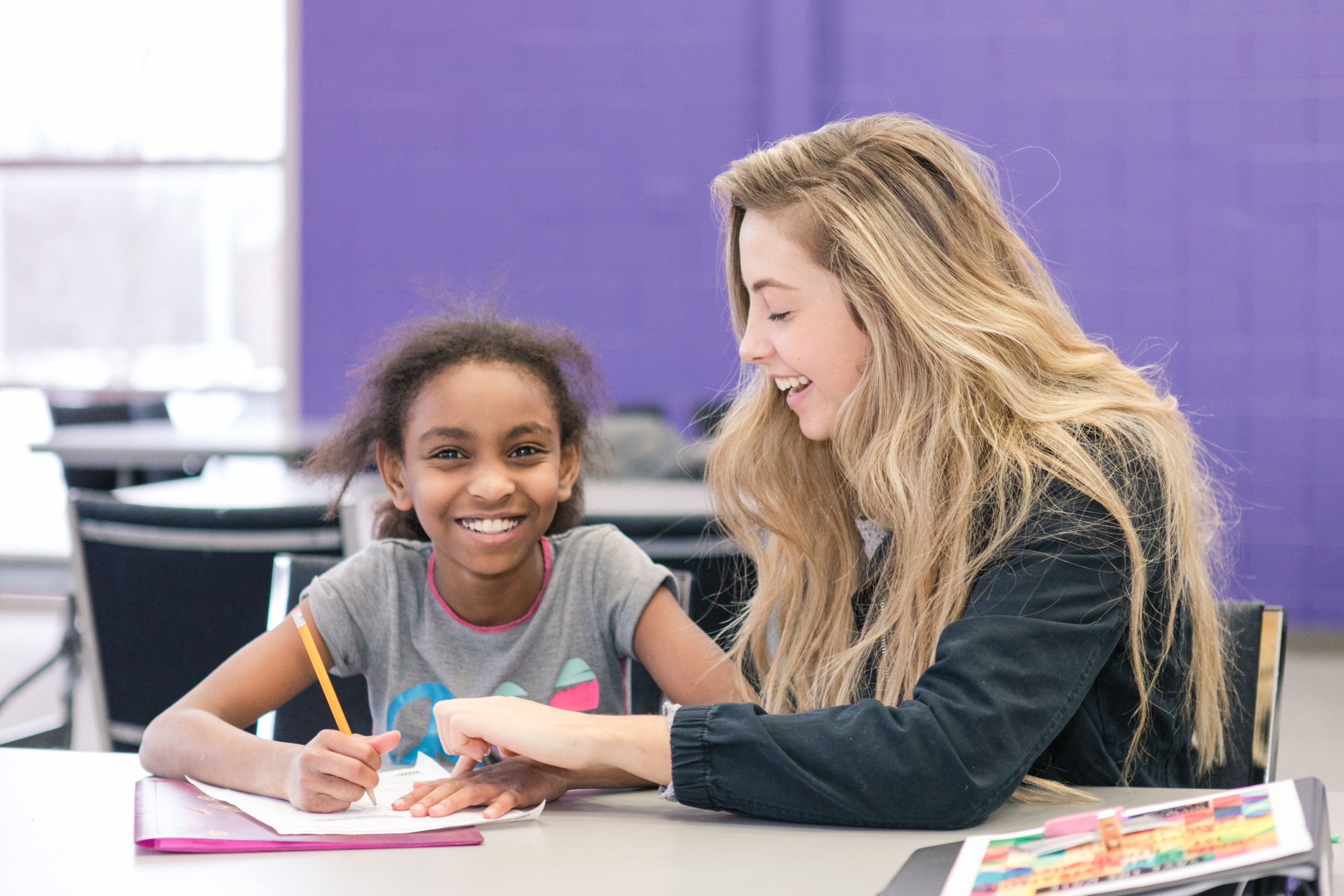 Visit-to-Read
Garden-to-Give
Example:I will join the Tutoring project because I love teaching and I want to help others study better.
Paper-Plant-Exchange
5. Report your group’s answers to the class.
Which project you would like to join? Why?
Tutoring
Postcard-to-Help
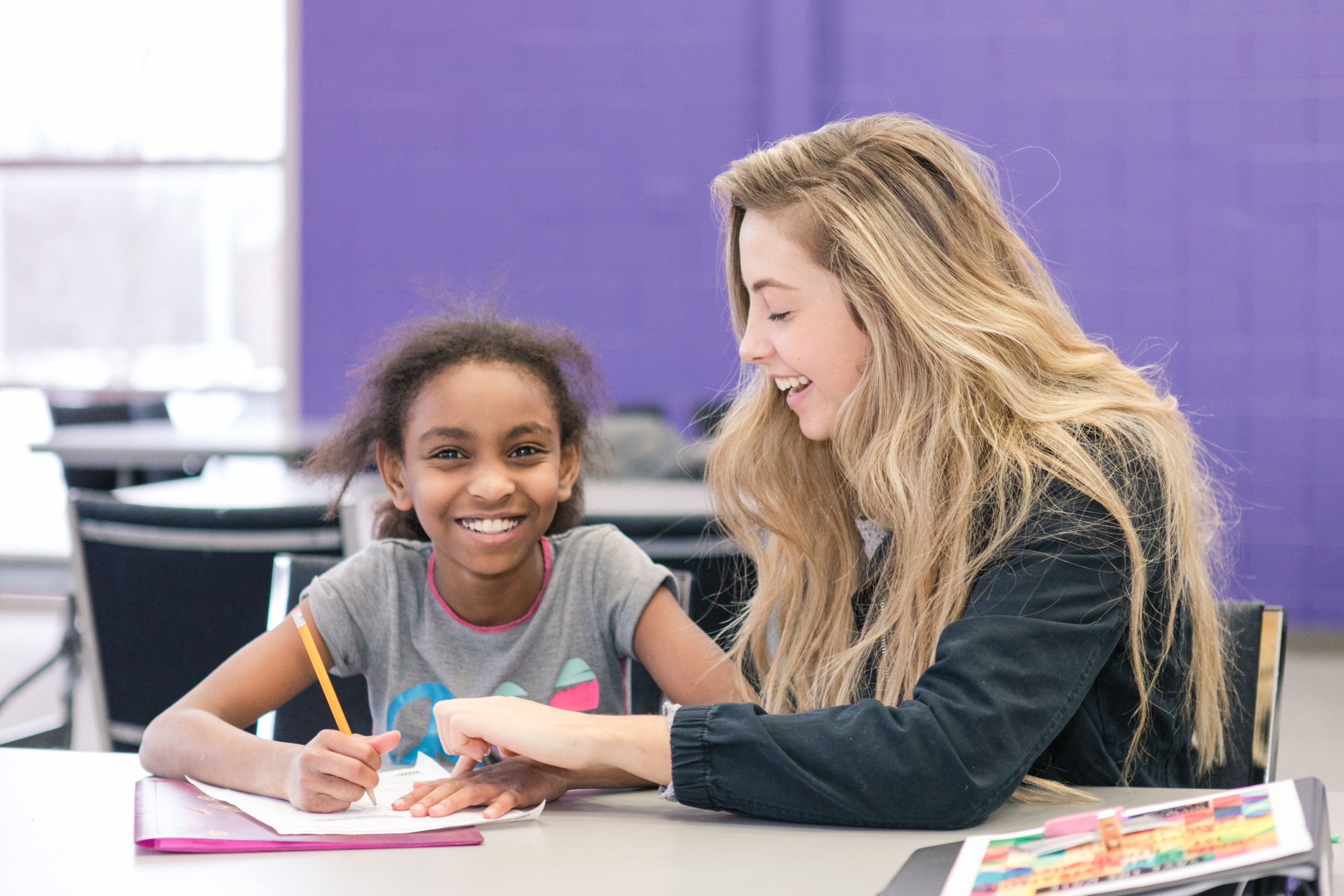 Visit-to-Read
Garden-to-Give
Example:An will join the Tutoring project because she loves teaching and she wants to help others study better.
Paper-Plant-Exchange
03
WRAP-UP
READING
01
- read for specific information about community activities at a school;
SPEAKING
02
- talk about the reasons why students join different community activities;
THANKS FOR YOUR ATTENTION!